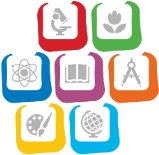 Приказ МОиН РТ 
от 06.04.2018 №под-631/18


«О порядке проведении социально-психологического  тестирования  и мониторинга психологической безопасности образовательной среды    среди обучающихся общеобразовательных организаций Республики Татарстан, обучающихся профессиональных образовательных организаций и студентов образовательных организаций высшего образования»
Министерство образования и науки Республики Татарстан
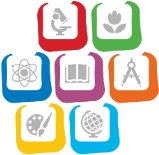 Сроки проведения
среди обучающихся общеобразовательных организаций Республики Татарстан: 
с 16.04.2018 по 30.04.2018 - 6,7,8 классы  
с 25.09.2018 по 25.10.2018 – 9,10,11 классы

среди обучающихся профессиональных образовательных организаций: 
с 16.04.2018 по 30.04.2018- 1-4 курсы

среди студентов образовательных организаций
высшего образования:
с 16.04.2018 по 30.04.2018 – 2,3 курсы   
с 25.09.2018 по 25.10.2018 – 1,4 курсы
Министерство образования и науки Республики Татарстан
Руководителям муниципальных органов управления образованием
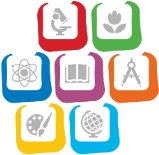 закрепить лиц, ответственных за организацию проведения мониторинга психологической безопасности образовательной среды и социально-психологического тестирования, из числа методистов отделов (управлений) образования, специалистов по информационным технологиям; на уровне образовательных организаций – из числа заместителей директоров по учебно-воспитательной работе,  педагогов-психологов,  специалистов по  информационным технологиям;
обеспечить:
 	оперативное взаимодействие лиц, ответственных за организацию социально-психологического тестирования и мониторинга безопасности образовательной среды, с Учреждением высшего образования «Университет управления «ТИСБИ»;
  	своевременное получение логинов и паролей для организации мониторинга психологической безопасности образовательной  среды; 
 	довести до   педагогов-психологов общеобразовательных организаций, педагогов-психологов организаций среднего профессионального образования и муниципальных центров психолого-педагогического и медико-социального сопровождения информацию по результатам социально-психологического тестирования;
 	организовать мониторинг  психологической безопасности образовательной среды на сайте https://test-edu.ru; оперативное взаимодействие по организационным вопросам посредством Интернет-ресурсов: https://admin.test-edu.ru (сайт куратора), https://stats.test-edu.ru (сайт общей статистики), Obr.Opros@tatar.ru (почта для возникающих вопросов)
Министерство образования и науки Республики Татарстан
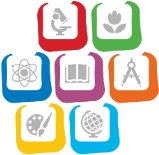 Руководителям профессиональных образовательных организаций, образовательных организаций высшего образования
закрепить лиц, ответственных за организацию проведения социально-психологического тестирования и мониторинга психологической безопасности образовательной среды, из числа  заместителей директоров по учебно-воспитательной работе,  педагогов-психологов,  специалистов по  информационным технологиям;
обеспечить:
оперативное взаимодействие лиц, ответственных за организацию социально-психологического тестирования и мониторинга безопасности образовательной среды, с Учреждением высшего образования «Университет управления «ТИСБИ»;
своевременное получение кураторами мониторинга психологической безопасности образовательной среды логинов и паролей для организации мониторинга; 
довести до   педагогических коллективов  информацию по результатам социально-психологического тестирования;
организовать мониторинг  психологической безопасности образовательной среды на сайте https://test-edu.ru; оперативное взаимодействие по организационным вопросам посредством Интернет-ресурсов: https://admin.test-edu.ru (сайт куратора), https://stats.test-edu.ru (сайт общей статистики), Obr.Opros@tatar.ru (почта для возникающих вопросов)
Министерство образования и науки Республики Татарстан
Ответственные от МОиН РТ за организацию и проведение тестирования
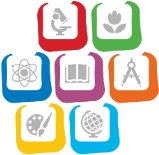 1. Организационные вопросы - Ж.В.Соркина, начальник отдела дополнительного образования детей, Д.Н.Мотыгуллин,  ведущий советник отдела научно-технической политики 
	2. Технические вопросы - А.А.Кравцов, начальник отдела информационных технологий 
	3. Тестирование  обучающихся общеобразовательных организаций -
Л.И.Саубанова, начальник отдела общего образования и итоговой аттестации 
	4. Тестирование обучающихся профессиональных образовательных организаций - Л.А.Митрофанова, начальник отдела развития среднего профессионального образования 
	5. Тестирование студентов образовательных организаций высшего образования - Е.Г.Темников, начальник отдела высшего образования
Министерство образования и науки Республики Татарстан